Physician Assistant Fellowship in Pediatric Emergency Medicine
Nemours Children’s health
Founder and program supervisor: Megan Donovan
Structure
1 fellow / program year
12 month program (Oct.-Sep.)
140 hours of clinical time per 4 weeks (ED, TA, Nemours mini-rotations)
15+ hours of formal didactic time per 4 weeks (lectures, sim lab, conferences)
Monthly and quarterly evaluations 
Clear outline of learning objectives, goals
Fellow completes a professional project during their fellowship year
Application
Nemours PA PEM Job Link 2024
Applications due by March 31
Nemours online application
Curriculum Vitae
Personal Statement: up to 250 words that communicate applicant’s interest
Transcript (current or completed)
3 letters of recommendation
Application process continued..
Virtual Interviews will be conducted in April
Tasks/Items that must be completed by October 1
-NCCPA Certification
-DE state licensure
-Official PA program transcript
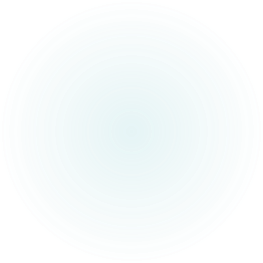 Thank you
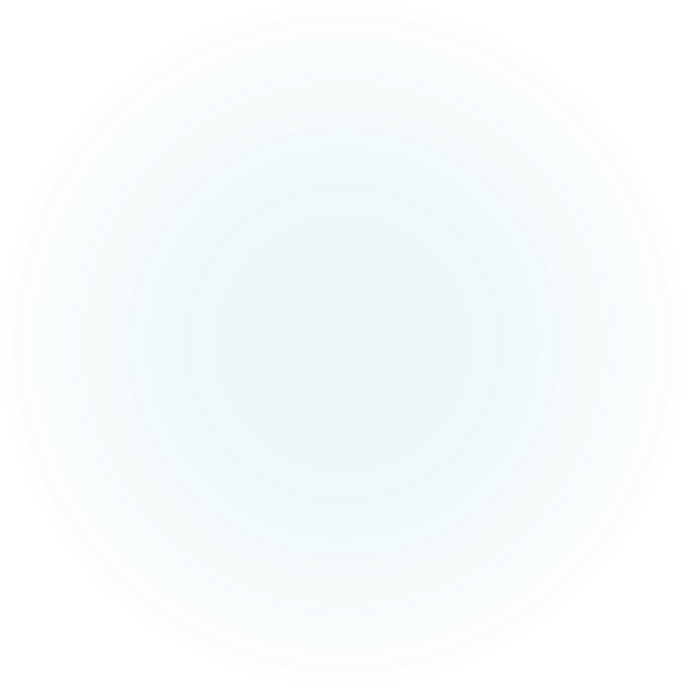 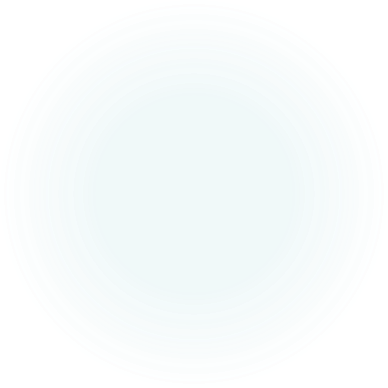 APPEmergencyMedicineFellowship@nemours.org
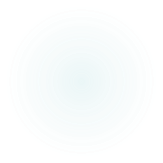